Good news from Israel:
Two items
Israeli technology key to rescue of Thai soccer team boys
A sophisticated Israeli communication system was donated to the rescue effort by Maxtech in Israel. The lack of reliable communication tools hampered earlier rescue attempts.
[Speaker Notes: https://www.jpost.com/Israel-News/Israeli-technology-to-the-rescue-for-cave-trapped-Thai-boys-561806]
Because of the distance and depth – MaxTech’s devices communicate wirelessly between one another – one link at a time. It’s akin to beacons being lit one hilltop after another, gradually sending a message in a type of relay league.
[Speaker Notes: https://www.jpost.com/Israel-News/Israeli-technology-to-the-rescue-for-cave-trapped-Thai-boys-561806

Secondly]
An artist’s rendering of 
Israel’s SpaceIL lunar spacecraft.
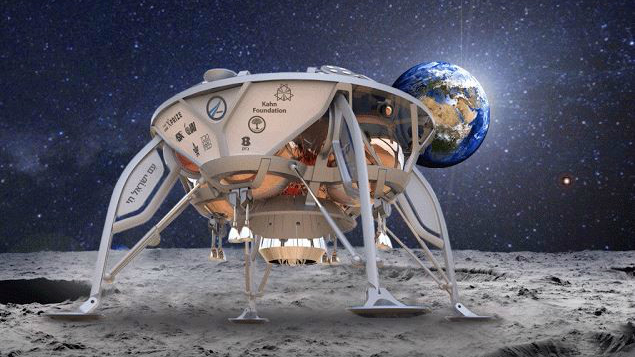 [Speaker Notes: https://www.timesofisrael.com/in-first-israeli-spacecraft-set-for-trip-to-the-moon/]
The SpaceIL organization announced Tuesday that it will be sending a small, unmanned spacecraft to the moon in December, with an expected landing date of February 13, 2019.
[Speaker Notes: https://worldisraelnews.com/israelis-plan-to-launch-unmanned-spacecraft-to-moon-by-end-of-year/?utm_source=MadMimi&utm_medium=email&utm_content=Israel+Will+Act+%27Aggressively%27+Against+Iran%3B+Israelis+Set+to+Land+on+Moon%3B+Obama+Shocked+by+Jewish+Settlement+Maps&utm_campaign=20180710_m146205916_Israel+Will+Act+%27Aggressively%27+Against+Iran%3B+Israelis+Set+to+Land+on+Moon%3B+Obama+Shocked+by+Jewish+Settlement+Maps&utm_term=_0D_0A_09_09_09_09_09_09_09_09_09_09Read+Now_0D_0A_09_09_09_09_09_09_09_09_09]
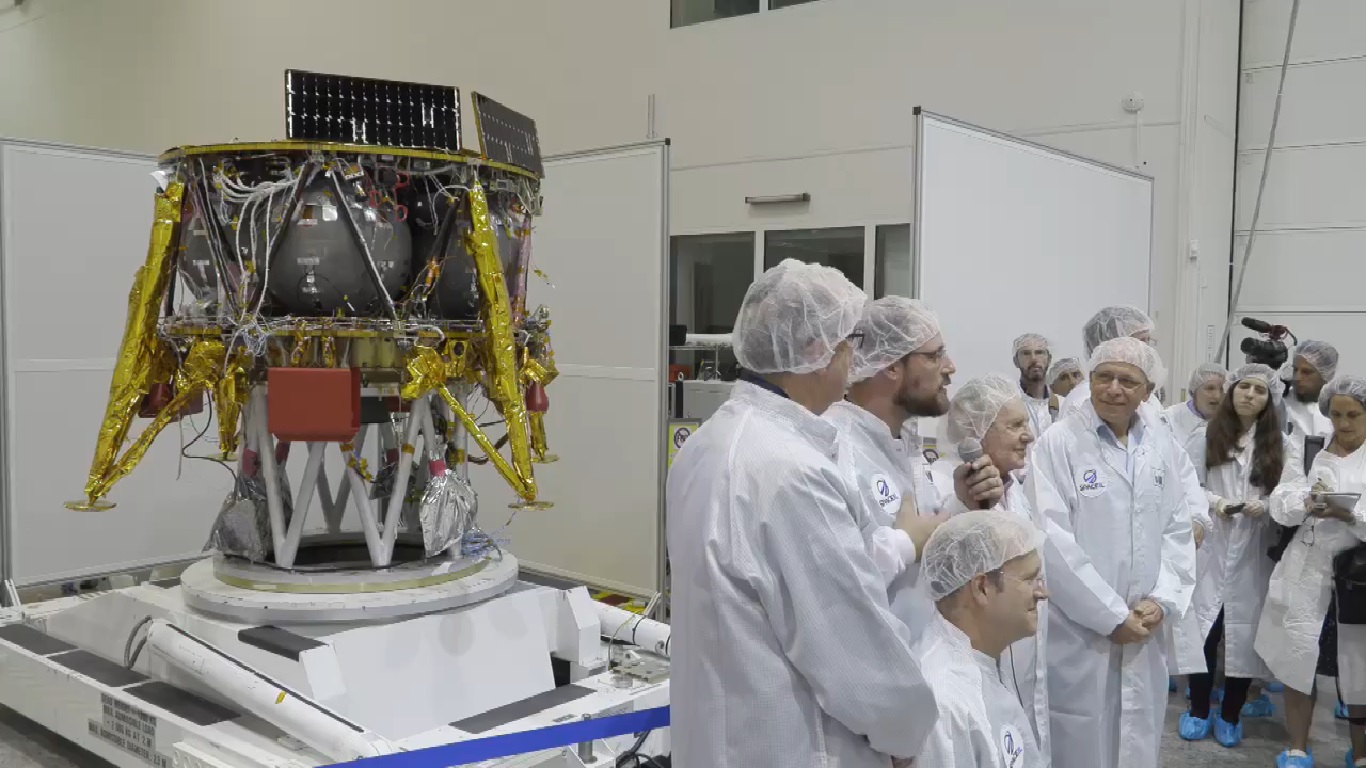 [Speaker Notes: Screen capture from video of a press conference displaying the SpaceIL moon craft, July 10, 2018. (Facebook)]
It will be launched on a SpaceX missile from Cape Canaveral.  The spaceship will go around the Earth in an ever-widening, elliptical orbit that will eventually enable it to cross paths with the moon.
[Speaker Notes: https://worldisraelnews.com/israelis-plan-to-launch-unmanned-spacecraft-to-moon-by-end-of-year/?utm_source=MadMimi&utm_medium=email&utm_content=Israel+Will+Act+%27Aggressively%27+Against+Iran%3B+Israelis+Set+to+Land+on+Moon%3B+Obama+Shocked+by+Jewish+Settlement+Maps&utm_campaign=20180710_m146205916_Israel+Will+Act+%27Aggressively%27+Against+Iran%3B+Israelis+Set+to+Land+on+Moon%3B+Obama+Shocked+by+Jewish+Settlement+Maps&utm_term=_0D_0A_09_09_09_09_09_09_09_09_09_09Read+Now_0D_0A_09_09_09_09_09_09_09_09_09]
At that point, it is supposed to fire its engines in order to slow down and get into a lunar orbit, eventually landing gently on the rocky surface.
Its first task will be to plant an Israeli flag on the surface and then take still pictures and video. It is expected that the “mission” will wrap up in a mere two days.
[Speaker Notes: https://worldisraelnews.com/israelis-plan-to-launch-unmanned-spacecraft-to-moon-by-end-of-year/?utm_source=MadMimi&utm_medium=email&utm_content=Israel+Will+Act+%27Aggressively%27+Against+Iran%3B+Israelis+Set+to+Land+on+Moon%3B+Obama+Shocked+by+Jewish+Settlement+Maps&utm_campaign=20180710_m146205916_Israel+Will+Act+%27Aggressively%27+Against+Iran%3B+Israelis+Set+to+Land+on+Moon%3B+Obama+Shocked+by+Jewish+Settlement+Maps&utm_term=_0D_0A_09_09_09_09_09_09_09_09_09_09Read+Now_0D_0A_09_09_09_09_09_09_09_09_09]
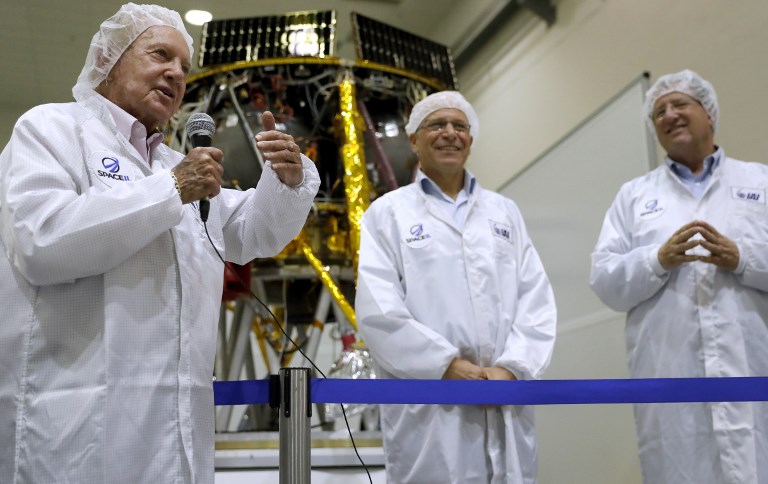 [Speaker Notes: I’m sure someone will say that the Israelis are stealing the land from…

Israeli billionaire and investor Morris Kahn (L) speaks to journalists in front of a Israeli Aerospace Industries spacecraft during a press conference to announce its launch to the moon, in Yehud, near Tel Aviv, on July 10, 2018. (AFP PHOTO / THOMAS COEX)]
מַתִּתְיָהוּ Mattityahu  
(Matthew) 24:14-16
[Speaker Notes: I need to particularly comment on last week’s B’sorah reading.]
Mattityahu (Matthew) 24:14
This Good News of the kingdom shall be proclaimed in the whole world as a testimony to all the nations, and then the end will come.
[Speaker Notes: How will that happen?]
Mattityahu (Matthew) 24:15
‏ ”לָכֵן כַּאֲשֶׁר תִּרְאוּ אֶת הַשִּׁקּוּץ הַמְּשֹׁמֵם, כַּנֶּאֱמַר בְּפִי דָּנִיאֵל הַנָּבִיא,     
  “So when you see the abomination that causes devastation spoken about through the prophet Dani’el
Mattityahu (Matthew) 24:15
‏ ”עוֹמֵד בְּמָקוֹם קָדוֹשׁ — עַל הַקּוֹרֵא לְהָבִין -     

  ”standing in the Holy Place” (let the reader understand the allusion),
Mattityahu (Matthew) 24:16
‏ אֲזַי הַנִּמְצָאִים בִּיהוּדָה, שֶׁיָּנוּסוּ אֶל הֶהָרִים:     
  “that will be the time for those in Y’hudah to escape to the hills.”
[Speaker Notes: The end: outreach and abomination.]
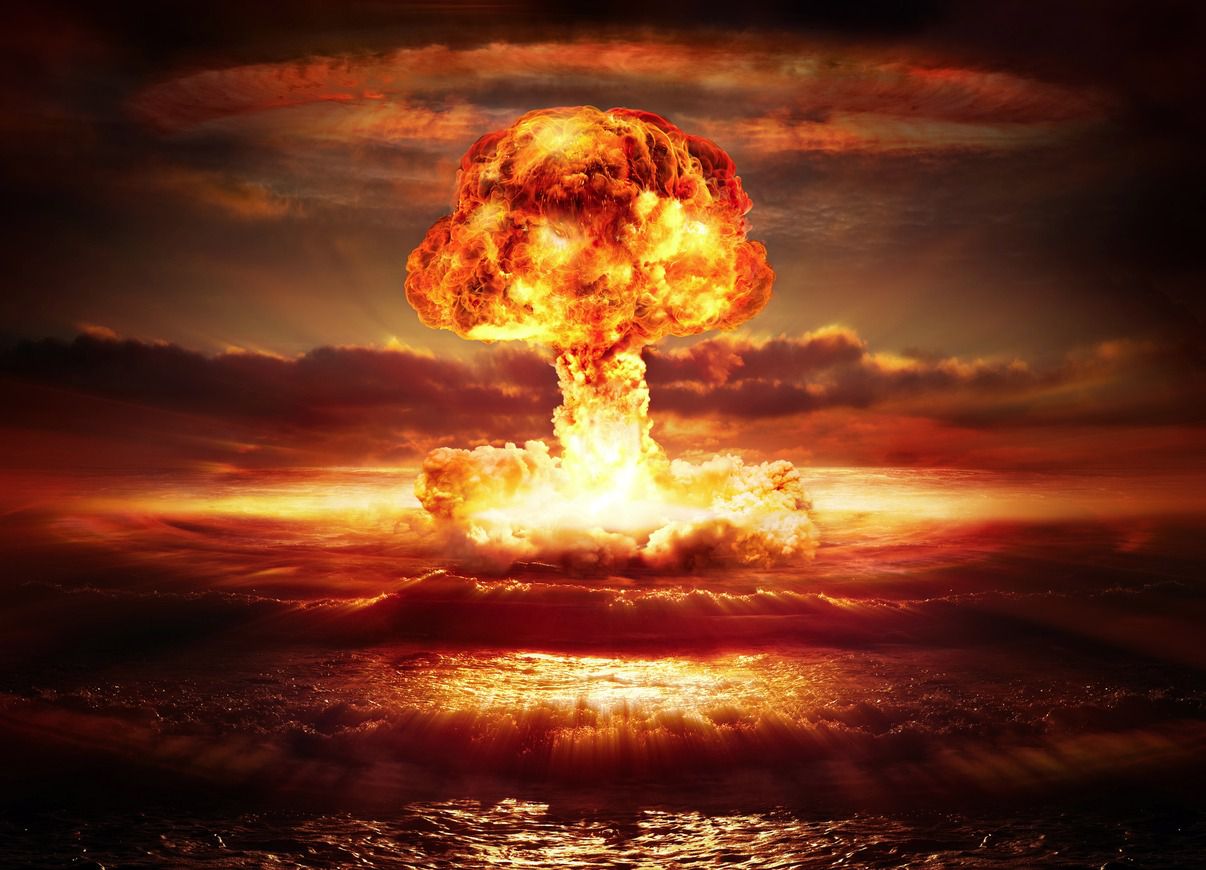 Atomic bomb detonation
[Speaker Notes: https://www.google.com/search?q=atomic+bomb&safe=active&source=lnms&tbm=isch&sa=X&ved=0ahUKEwj374-nq5zcAhUIR6wKHQWpAK4Q_AUICigB&biw=1151&bih=848#imgrc=XNjflTrnCTGxmM:

July 16, 1945, in the desert north of Alamogordo, New Mexico, the first nuclear test took place, released energy equivalent to 19,000 tons of TNT, far more powerful than any weapon ever used before.  
2 lbs of TNT can obliterate a small car.
https://en.wikipedia.org/wiki/TNT_equivalent
This was 19 million x  a car’s worth of TNT.]
On August 6, 1945, a uranium-based weapon, Little Boy, was detonated above the Japanese city of Hiroshima, and three days later, another weapon, Fat Man, was detonated above the Japanese city of Nagasaki. On August 15,1945, Japanese Emperor Hirohito announced Japan's surrender.
Power, a whole new form 
and level of power 
for outreach before the end..
published 
1946
Atomic Power 
with God 
Fasting 
movement 
in response
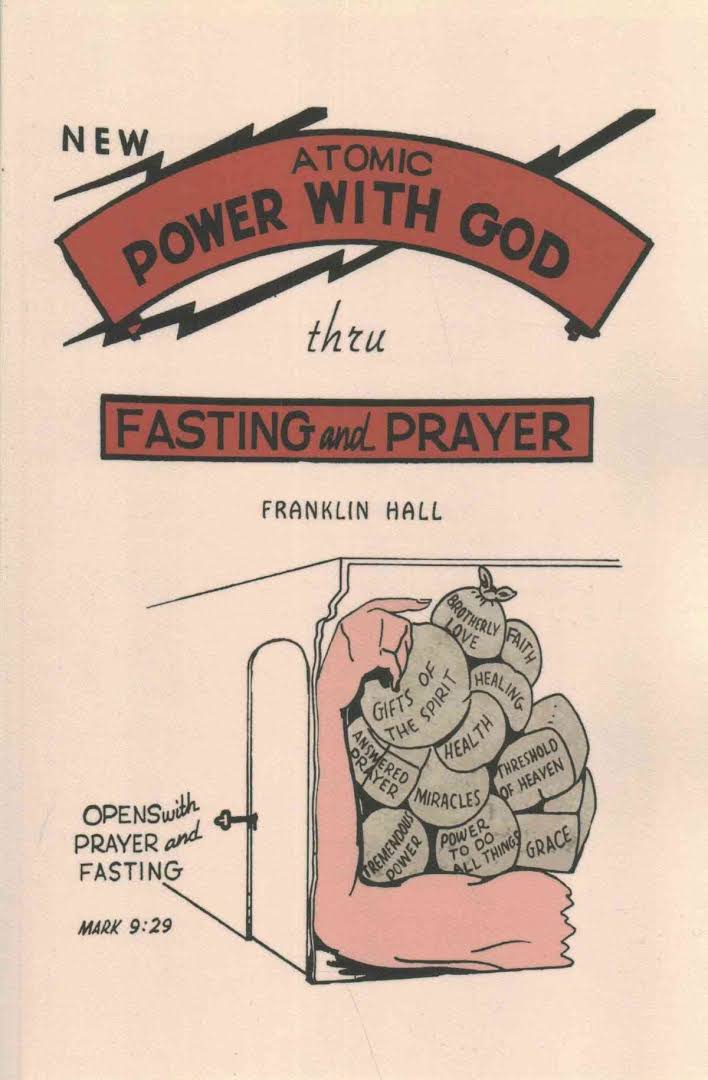 [Speaker Notes: 2016 Reprint of 1950 Edition. Along with many others of the depression era Franklin Hall grew up in rural poverty and was deeply religious. During the depression and World War II he travelled as an independent evangelist. In 1946, he published a brief book entitled "Atomic Power with God through Prayer and Fasting." The book, which provided detailed information on the methods and benefits of fasting, was an immediate success and brought Hall considerable fame. According to Hall, all of the major evangelists began following his fasting regime and miracles erupted everywhere. Many observers of the early revival years agreed, as one said, "Every one of these men down through the years followed Franklin Hall's method of fasting."]
Then in 1947-1952 the great healing revival broke out with men like William Branham, Oral Roberts, and T.L. Osborne

Big Tent
[Speaker Notes: https://www.christianity.ca/page.aspx?pid=10891
https://www.youtube.com/watch?v=fL85daR2nBI
Do I endorse all these?  Not wholly.  However, birth is messy.  [Been there?]  Revival is messy.   The Messianic movement is messy: Orthodox Rabbinical Messianics, anti-Orthodox Messianics, charismatic Messianics, anti-charismatic Messianics.  Hyper charismatics.  Hyper anti charismatics.   Big tent guy, to see LIFE in Yeshua where there is life.   Big heart, big filter.  Sift, keep baby; throw out bathwater.       Secret: 
I can pray in tongues.  Don’t do it much.   Sweet.  
I can pray in T’fillin.  Don’t do it much either.   T’fillin and tongues.  Dan Juster told me that there was a message on that at the UMJC Conference one year.]
1947 Partition plan
Jewish state blue
Arab state orange
Jerusalem white 
  internationalized
Needed 2/3 majority
in UN Gen’l Assembly
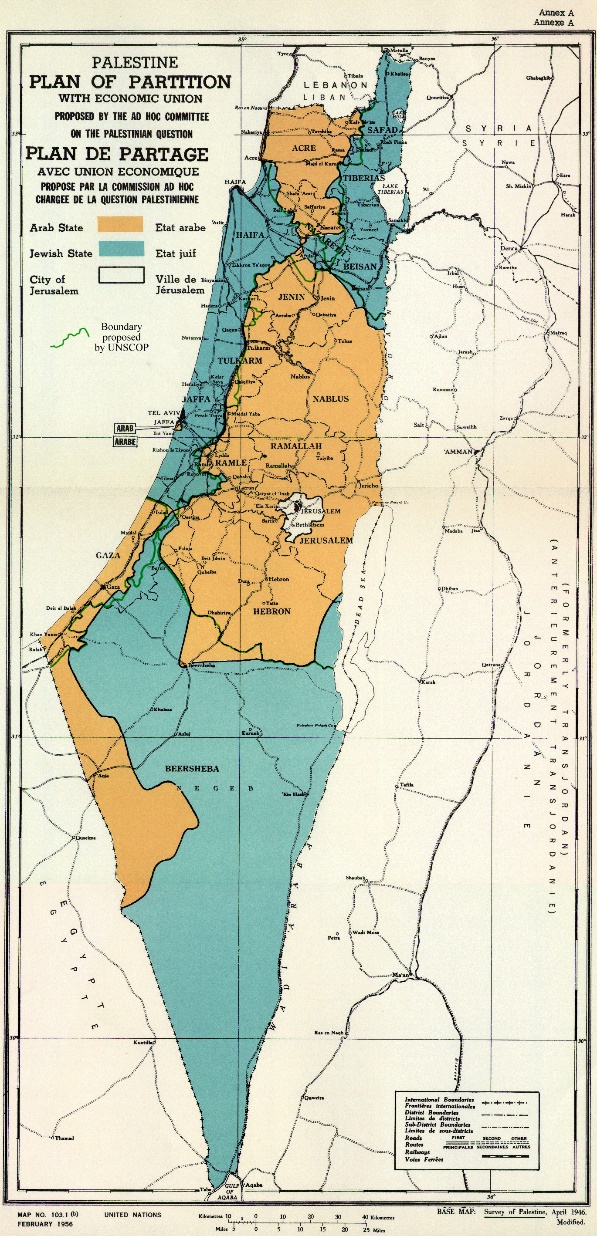 [Speaker Notes: https://en.wikipedia.org/wiki/United_Nations_Partition_Plan_for_Palestine

Context, breakthrough practice of fasting for the Kingdom before the end! The end: outreach and abomination.]
On 29 November 1947, the United Nations General Assembly voted 33 to 13, with 10 abstentions and 1 absent, in favor of the modified Partition Plan. All Soviet republics voted FOR.  [To antagonize the British.]
Diplomatic miracle.
[Speaker Notes: https://en.wikipedia.org/wiki/United_Nations_Partition_Plan_for_Palestine

Very difficult to get the votes.   Lots of Arab states opposed.]
In 1948 the "Latter Rain" outpouring hit North Battleford, Canada, and swept into the United States.
[Speaker Notes: https://www.christianity.ca/page.aspx?pid=10891
https://www.youtube.com/watch?v=fL85daR2nBI]
In 1948 Bill Bright saw a vision of college campus awakenings, 
Billy Graham's ministry was released in 1949 
The Asbury College revival, along with many others, commenced in 1950.
[Speaker Notes: https://www.christianity.ca/page.aspx?pid=10891
https://www.youtube.com/watch?v=fL85daR2nBI

These are some leaders most of us would agree was great, good, powerful.]
Atomic Power 
with God 
published 
1946
Fasting 
movement in 
response revival
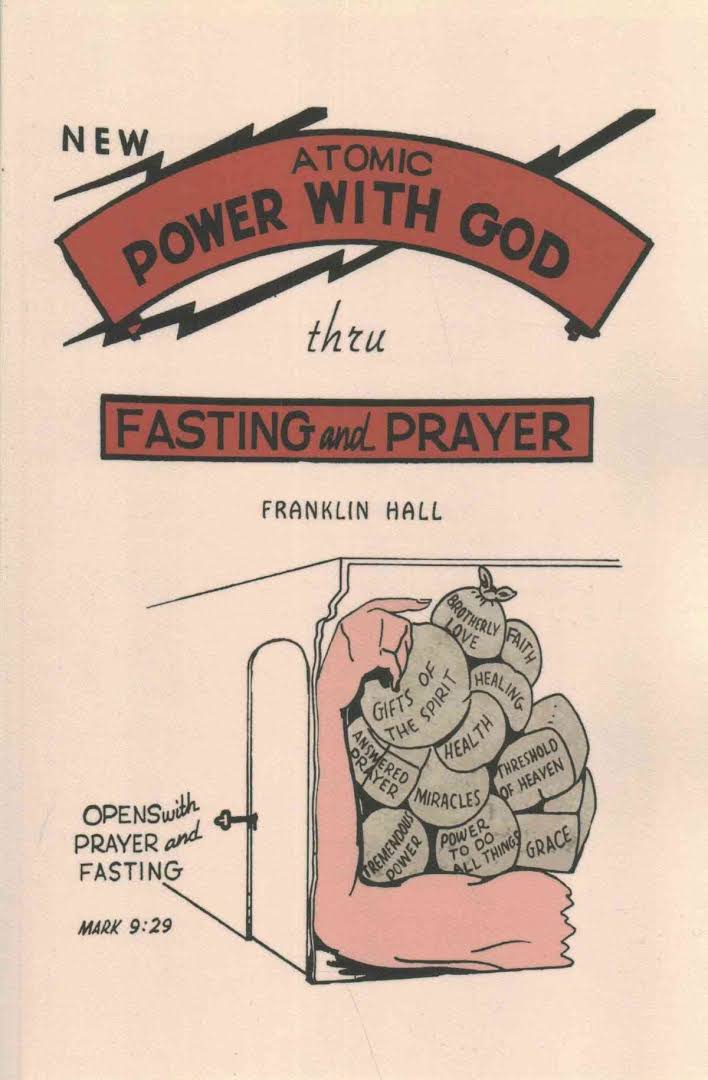 [Speaker Notes: Context, breakthrough practice of fasting for the Kingdom before the end! The end: outreach and abomination.

Repeated theme at the Messiah Conference…]
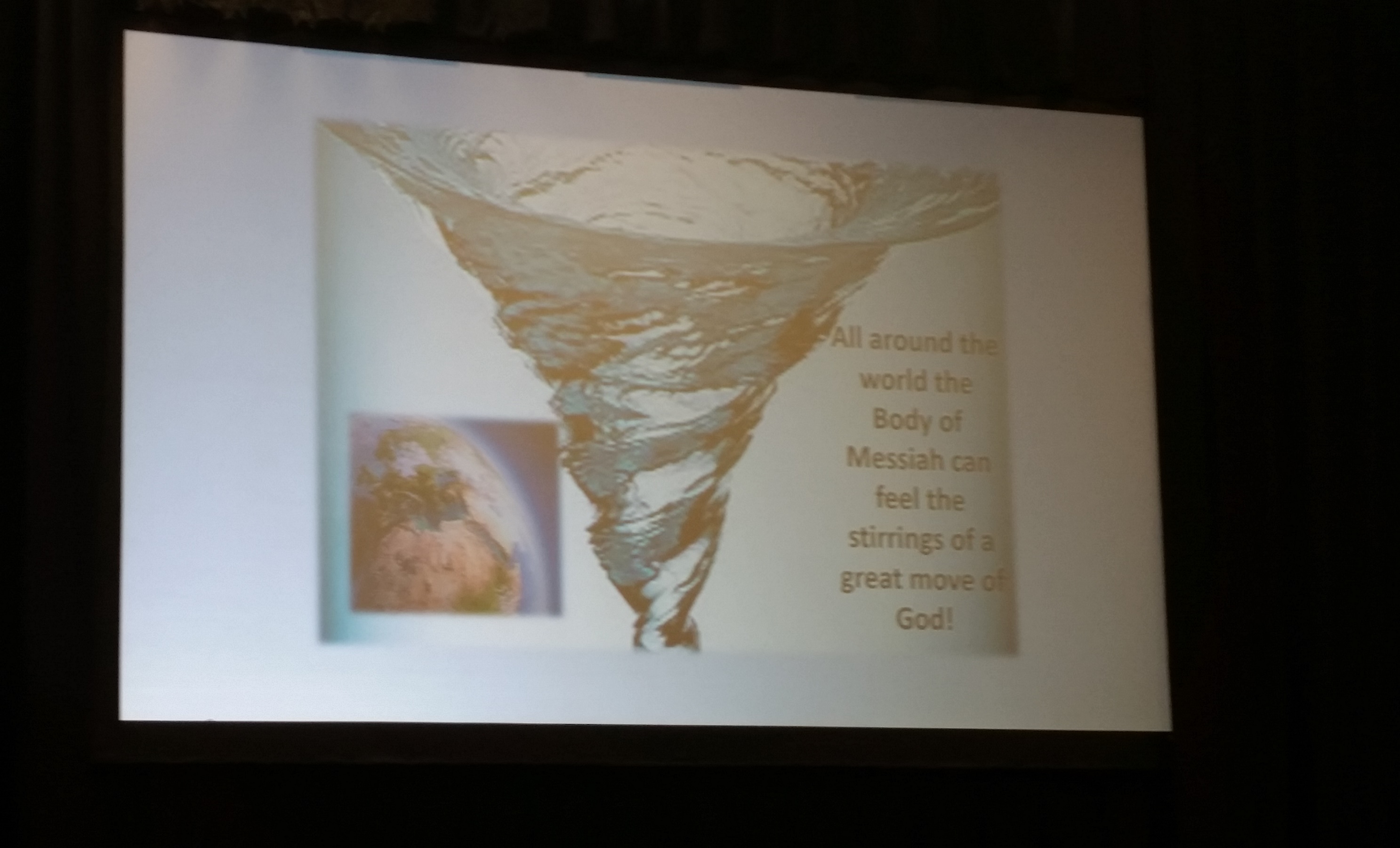 [Speaker Notes: I don’t remember whose presentation this slide was.]
Five major leaders spoke of Messianic Jewish  breakthrough
Paul Wilbur
Frank Lowinger – Buffalo
Jason Soebel -- Los Angeles
David Chernoff – Philadelphia
Jeff Forman – Toronto
[Speaker Notes: I’ll be presenting these, at least some of them.]
Lou Engle, 
this year’s
Messiah
Conference
invitee from
the church
world.
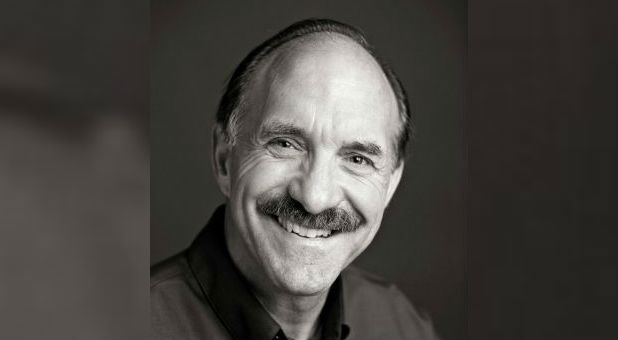 [Speaker Notes: Conference has been making a practice of one such/year.  Ruth Graham Lotz one year.]
Lou Engle8th Gen preacher.  His ancestor was the original settler who founded Brethren in Christ, Messiah Bible College their school.  He played bball on this floor, adapted as our sanctuary.
Louis Engle Messiah College Basketball statistics: 
122 games 
1975-1976 
total points: 1576
Target of evangelistic club; least likely to be reached
Mtt. 9.37-38 Then he said to his talmidim, “The harvest is rich, but the workers are few. Pray that the Lord of the harvest will send out workers to gather in his harvest.”
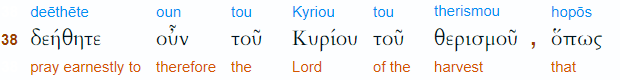 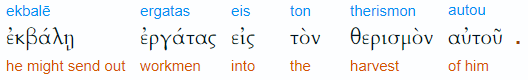 throw (cast, put) out;  banish;  bring forth, produce, hurl
[Speaker Notes: David Chernoff tells his story.
Lou now hurled into ministry.]
Yeshayahu/Is. 44. 3-5 For I will pour water on the thirsty land and streams on the dry ground; I will pour my Spirit on your descendants, my blessing on your offspring…One will say, ‘I belong to Adoni.’ Another will be called by the name of Ya‘akov.Yet another will write that he belongs to Adoni and adopt the surname Isra’el.”
[Speaker Notes: Hurled into ministry.
Context, breakthrough practice of fasting for the Kingdom before the end! The end: outreach and abomination.
Do we want to see our children, siblings, neighbors, friends, neighbors, won to Yeshua??]
Lou Engle
Believes the first followers of Yeshua/ talmidim studying Yoel 2 and saw themselves. Former rain
Like Yokhanan saw self in Isaiah 40.  “Voice of one crying…”
[Speaker Notes: Do we see ourselves as Ro. 11…?]
Ro. 11.12,15 Now if their transgression leads to riches for the world, and their loss riches for the Gentiles, then how much greater riches will Isra’el in its fullness bring them!!...For if their rejection leads to the reconciliation of the world, what will their acceptance be but life from the dead?
[Speaker Notes: Is it our time, for US to convey the MUCH GREATER RICHES, the LIFE FROM THE DEAD?]
Mattityahu (Matthew) 24:14
This Good News of the kingdom shall be proclaimed in the whole world as a testimony to all the nations, and then the end will come.
Lou EngleRev 12 warfare against Jews already started. Michael & angels warring.  It is time.
40 day fast of Yeshua not anomaly, rather prototype.
Jeff Forman – TorontoAre we making impact on our people or just making noise? 140 IAMCS Congregations.
Jeff at 800 pastors conference Heard said G about to remove you from the side street to the main street of the Jewish world.  Shifting from stronghold of Rabbinic Judaism.  Yeshua was irrelevant to Jeff until he saw Y in Jewish environment.
Yekhezkael/Ezk. 12.26-28 The word of Adoni came to me saying: “Son of man, behold, the house of Israel says, ‘The vision that he sees is for many days from now. He prophesies about times that are far off.’
Yekhezkael/Ezk. 12.26-28   Therefore say to them, thus says  Adoni Elohim, ‘None of My words will be delayed anymore, but the word that I speak will be fulfilled.’” It is a declaration of Adoni.
The norm in the Kingdom is that breakthroughs happen in response to fasting and prayer.
Forty days of fasting and prayer.
Atomic power…
Lou Engle
Elisha out of cave~Messianic movement.  40 days ~40 weeks gestation
Death of Billy Graham ~Elisha double portion
Moshe Shmot/Ex 24.18 
After 10 commandments Ex 20 and dozens detailed commandments Ex 20-24, 
Presence Party Shmot/Ex 24 
Before revelation of Mishkan/Tabernacle place of redemption.  40 days fasting!!
[Speaker Notes: Midrash: 
forty fasting Moshe face illuminated.  May happen if don’t complain!
Moshe 40 x 3 = 120  He lived till 120!
Why midrash?  Rabbinics helpful, not authoritative.]
Eliyahu 1 K 19.8-9  So he arose and ate and drank, and in the strength of that meal forty days and forty nights went to Horeb, the mountain of God. There he went into a cave.
Eliyahu recovering from depletion from battle with prophets of Baal, with drought, 40 days fasting.
1 K 19.11 Go outside צֵא
1 K 19.12 quiet, subdued voice
    קוֹל דְּמָמָה דַקָּה	
Then appointed Elisha, Kings…
Mtt. 4.1-2 Then Yeshua was led by the Ruakh into the wilderness to be tempted by the devil.  After He had fasted for forty days and forty nights, He was hungry.
The norm in the Kingdom is that breakthroughs happen in response to fasting and prayer.
Forty days of fasting and prayer.
Atomic power…
I feel that it’s time.
[Speaker Notes: Context, breakthrough practice of fasting for the Kingdom before the end! The end: outreach and abomination.]
Proposal:
Starting July 21 evening Tisha B’Av till approximately Labor Day.  
What level?:
A total fast is without water. Ester fast. Don't go beyond three days.
A water-only fast is very difficult, but very effective. Depending on your weight and metabolism, you can go 40 days on water.
[Speaker Notes: https://www.christianity.ca/page.aspx?pid=10891]
A juice fast allows you to enter into the Spirit of fasting but still gives energy. Most people can do a 40-day juice fast.
[Speaker Notes: https://www.christianity.ca/page.aspx?pid=10891]
A Daniel fast with vegetables and water is good for those employed in manual labor or those carrying a heavy workload (like moms).
A milk-shake fast isn't really a fast!
[Speaker Notes: https://www.christianity.ca/page.aspx?pid=10891]
How organized?
Pray this week about your level of participation in 
Extra prayer
Fasting level
We will have an online or paper sign up sheet.
Fasting hazards: martyr, grouch
Matityahu 6.16-18  “Now when you fast, don’t go around looking miserable, like the hypocrites. They make sour faces so that people will know they are fasting. Yes! I tell you, they have their reward already! But you, when you fast,
[Speaker Notes: “I’m sooooo spiritual!!”   Do less.  Sleep more!]
Matityahu 6.16-18 “wash your face and groom yourself, so that no one will know you are fasting — except your Father, who is with you in secret. Your Father, who sees what is done in secret, will reward you.”
1. THE KEY TO PERSONAL, FAMILY , NATIONAL, ISRAEL REVIVAL ISUNITED FASTING AND PRAYING.2. JOEL 2 UNITED FASTING AND PRAYING LEADS  TO ACTS 2 OUTPOURING OF THE SPIRIT.
NKJ Joel 2:12 " Now, therefore," says the LORD, "Turn to Me with all your heart, With fasting, with weeping, and with mourning." 13 So rend your heart, and not your garments; Return to the LORD your God, For He is gracious and merciful, Slow to anger, and of great kindness; And He relents from doing harm.
KJ Acts 2:16 "But this is what was spoken by the prophet Joel: 17 'And it shall come to pass in the last days, says God, That I will pour out of My Spirit on all flesh; Your sons and your daughters shall prophesy, Your young men shall see visions, Your old men shall dream dreams….21 And it shall come to pass That whoever calls on the name of the LORD Shall be saved.'
LOU ENGLE CALLS THE MESSIANICS TO BE LEADERS OF FASTING AND PRAYING  UNTO THE HARVEST REVIVAL UNTO THE RETURN AND REIGN OF MESSAH.
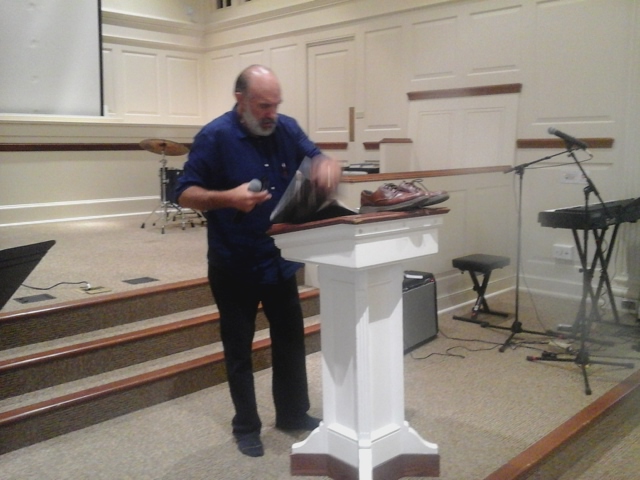 LOU ENGLE CALLS THE MESSIANICS TO THE HARVEST FIELD
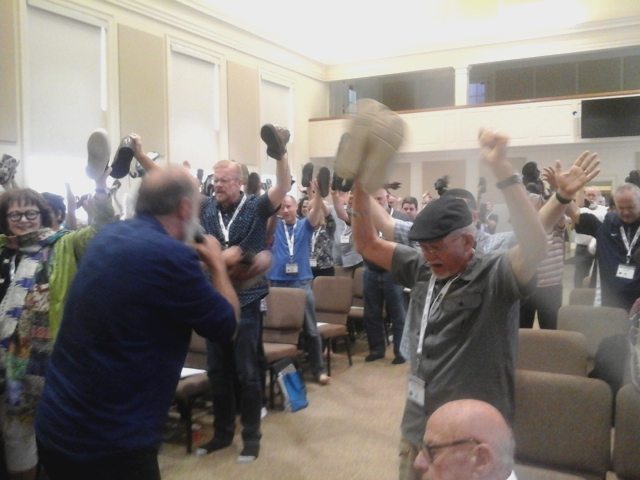 RABBI SHMUEL: FAITHFUL MAN OF G-D 
WHO REGULARLY FASTS AND PRAYS
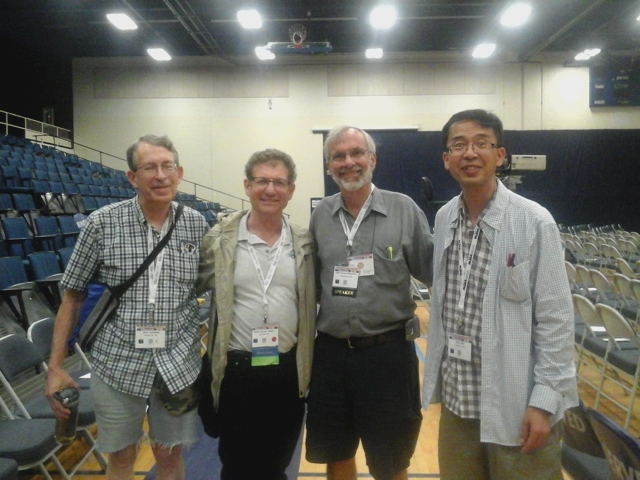 Messiah 2018
Morning prayer sessions
Morning prayer group
This is the morning prayer group. We met every morning of the conference, starting Monday 7/1/2018. It was an effective, glorious session each morning.
Morning prayer dancing
One morning, as we sang “Hine ma tov”, we spontaneously began to dance in a circle! We were very joyful, because G-D answered our prayers, even then! And He filled us with His joy in our innermost being!
Jason Soebel 
book with Kathy
Lee Lewis? 
Messianic 
Movement 
coming out of 
obscurity.
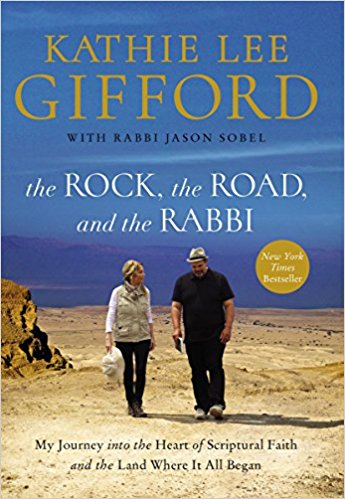 Frank LowingerNov 1739 preacher George Whitefield welcomed b 4k. Great Awakening.  We MJ are to the world what Whitefield was to America.
Guy praying over Hudson River and complaints disturbing the peace.  Told police praying over gangs.  Keep on. That night AG preacher in PA reading Life Magazine Dave Wilkerson millions saved intercessors share reward
Chernoff: Angel offered leader infinite wisdom, beauty, money.  Instantly took wisdom.....all looked at him to speak.  “I should have taken the money.”Mikhah הפורץ breaker 2 Sam G-d broke out. Ch 2. Breaker anointingBreak through- unrighteousness-Mt 11 violent take it by force
Lead by humility: Jewish repentance cf church
Extra time
Do less
Devotions 
Private
Couple
family
SW testimony and fasting.
Jason Gardiner stats.
40% less attendance than 2000
Not at all reaching immigrants
4-9% Americans attend regularly.
Statistical increase: prayer movement.